DypdykkInnovasjonsbarometeret – Organisasjonskultur
Levert av Ipsos
Mai 2019
Organisasjonskultur – Strategisk nivå
Organisasjonskultur – Strategisk nivå
I dette dypdykket har vi satt fokus på ulike aspekter ved organisasjonskultur gjennom analyser av Difis Innovasjonsbarometer for staten (2018). Difis innovasjonsbarometer består av to deler; en strategisk del og en operativ del. Den strategiske undersøkelsen er sendt til den øverste ledelsen for offentlige virksomheter, herunder departementer og direktorater. 

På strategisk nivå er det stilt spørsmål om ledelsen tilrettelegger for at deres underliggende arbeidsplasser kan arbeide med innovative arbeidsmetoder for å nå sine mål. 
De er få respondenter som har besvart på vegne av et departement (7 stk). Av disse svarer 85 % at de er helt eller delvis enig i at departementet legger til rette for at deres underliggende virksomheter kan benytte innovative arbeidsmåter. De resterende svarer at de ikke vet. 
Til sammenligning svarer nær 2 av 3 (63 %) på strategisk nivå som ikke representerer et departement, at deres overliggende departement legger til rette for at de i egen virksomhet kan benytte innovative arbeidsmåter for å oppnå sine mål. En drøy fjerdedel (26 %) er helt eller delvis uenig i dette. 

Ledelsen på strategisk nivå har også svart på om egen ledergruppe legger til rette for at deres ledere kan benytte innovative arbeidsmåter for å oppnå deres mål, hele 94 % er helt eller delvis enig i dette. 

Rundt 2 av 3 (64 %) er helt eller delvis uenig i at det er vanskelig å arbeide innovativt fordi de i sin virksomhet møter motstand mot å jobbe med innovative arbeidsmetoder. Samtidig svarer 1 av 3 at de er helt eller enig i at de møter slik motstand.

På strategisk nivå er det delte meninger om hvorvidt det er vanskelig å arbeide innovativt fordi virksomheten mangler kunnskap om innovative arbeidsmetoder. Omtrent like mange er enige (46 %) som uenige (49 %).
Bech Lykkebo, Ole (2016) INNOVATIONSBAROMETERET – Højere effektivitet og kvalitet i den offentlige sektor gennem innovation. København: Jurist- og Økonomiforbundets Forlag
Strategisk nivå
Nær 2 av 3 svarer at deres departement legger til rette for at de skal kunne benytte innovative arbeidsmåter
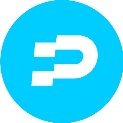 Q21: Hvor enig eller uenig er du i følgende påstander? 
Delfilterspørsmål, alternativ 1 er kun stilt til departement Difi 2018 (n=7), alternativ 2 er stilt til alle andre. Difi 2018 (n=73)
Strategisk nivå
I nesten alle virksomheter legger ledergruppen til rette for bruk av innovative arbeidsmåter. Nær halvparten mangler kunnskap om innovative arbeidsmetoder.
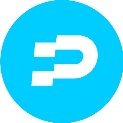 Q22: Hvor enig eller uenig er du i følgende påstander? 
Alle, Difi 2018 (n=80).
Strategisk nivå
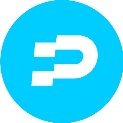 Fokus på forsvarlig drift kan både fremme og hemme innovasjonsarbeid
Q19:Hvilke faktorer fremmer eller hemmer arbeidet med innovasjon i virksomheten?
De som arbeider med innovasjon. Difi 2018 (n=69)
Filterspørsmål: Kun stilt til de som jobber med innovasjon. *Vet ikke og ikke relevant er holdt utenfor
Organisasjonskultur – Operativt nivå
Organisasjonskultur – Operativt nivå 1
For å kunne se om de statlige arbeidsplassene har en organisasjonskultur som legger til rette for innovasjon, er det i undersøkelsen til operativt nivå lagt inn et spørsmålsbatteri som inneholder 13 påstander om arbeidsplassens organisasjonskultur. Disse utsagnene er basert på organisasjonskulturelle trekk som ved å være tilstede på arbeidsplassen skal øke sannsynligheten for innovasjon (slide 10). 

I likhet med COIs danske innovationsbarometer (Bech Lykkebo 2016*) er det lagt til grunn en forventning om at jo flere av disse organisasjonskulturelle trekkene som er tilstede, jo større sannsynlighet er det for å ha innført innovasjon. Et interessant punkt er at de fleste arbeidsplassene er helt eller delvis enig i flesteparten av utsagnene (slide 22). 

Etter inspirasjon fra det danske Innovationsbarometeret til COI (Bech Lykkebo 2016), har vi kategorisert de 13 utsagnene** om organisasjonskultur inn i om arbeidsplassen er enig i 0-7 utsagn, 8-10 utsagn eller 11-13 utsagn. Disse kategoriene er så krysset med om arbeidsplassen har innført minst én innovasjon i løpet av de siste to år eller ikke (slide 22-23). 
Det er en tendens til at jo flere av utsagnene respondenten har sagt seg enig i at de har på arbeidsplassen, jo større er sannsynligheten for at de har innført minst én innovasjon. Av de som har svart at de er enig i 0-7 utsagn har 73 % innført minst en innovasjon, av de som er enige i 8-10 utsagn er andelen 84 % og 87 % blant de som er enige i 11-13 utsagn. 
Denne trenden om økende andel som har innført minst en innovasjon fordelt på antall utsagn de er enige i, finnes man også i det danske Innovationsbarometeret (COI) og i KS’ Innovasjonsbarometer i kommunal sektor.
*Bech Lykkebo, Ole (2016) INNOVATIONSBAROMETERET – Højere effektivitet og kvalitet i den offentlige sektor gennem innovation. København: Jurist- og Økonomiforbundets Forlag
** 6 av disse 13 er de samme som i COIs innovationsbarometer, og 8 av disse er de samme som i KS innovasjonsbarometer.
Organisasjonskultur – Operativt nivå 2
I undersøkelsen på operativt nivå er det også inkludert et spørsmål om hva som fremmet eller hemmet den nyeste innovasjonen. Dette spørsmålsbatteriet inkluderer også enkelte organisasjonskulturelle faktorer, herunder medarbeidernes deltakelse, arbeidsplassens fokus på forsvarlig drift, måten vi samarbeider på tvers av sektorene på og måten vi håndterer feil på (se slide 12). Vi har også krysset disse med antall organisasjonskulturelle utsagn de har svart seg enig i. Her ser vi en tendens til at de som i høyere grad er enige i utsagnene også i større grad svarer at faktorene fremmet den nyeste innovasjonen (slide 24).
Operativt nivå
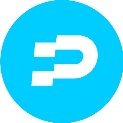 Organisasjonskulturelle trekk som fremmer innovasjon er tilstede på de fleste offentlige arbeidsplasser, størst uenighet om risikovillighet
Q31: Hvor enig eller uenig* er du i følgende utsagn om din arbeidsplass? Difi 2018 (n=762)
*Helt og delvis enig slått sammen, og helt og delvis uenig slått sammen.
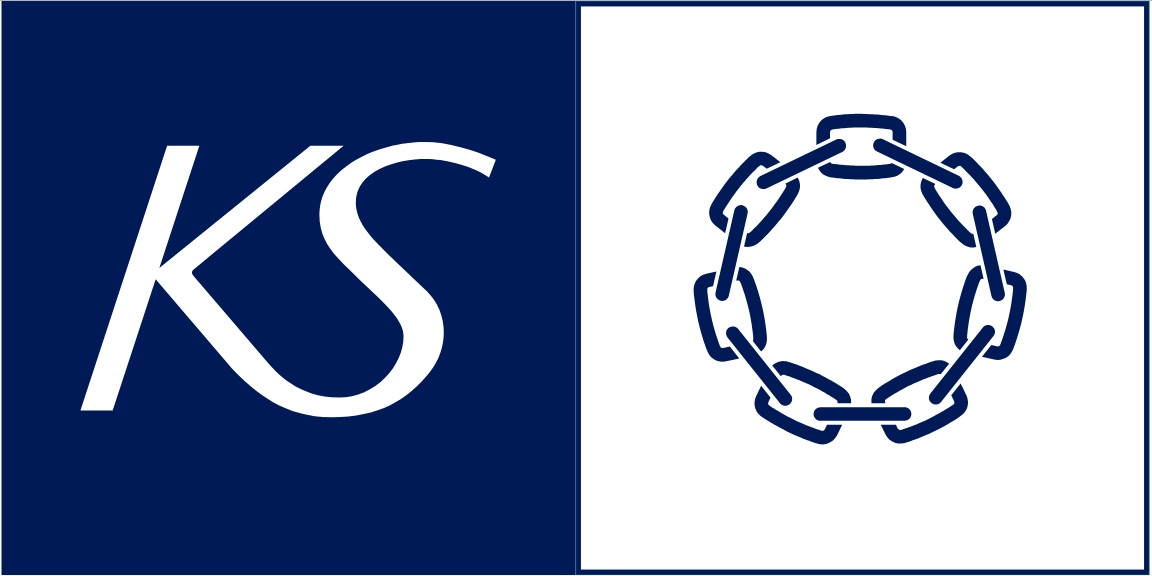 Nye ideer verdsettes hos de aller fleste – selv om de ikke kan brukes
Vi verdsetter personer som kommer opp med nye ideer, selv om de ikke kan brukes

Vi arbeider alltid systematisk med å lære av våre feil

Det er lett for oss å gjenbruke løsninger fra andre arbeidsplasser

Vi opplever ingen problemer med å samarbeide internt på arbeidsplassen

Vi undersøker systematisk om våre løsninger virker

Vi går gjerne nye veier, selv om det er risiko for at det er feil vei

Vi arbeider systematisk med å finne og gjenbruke andres løsninger

Vi arbeider systematisk med å hente inn innbyggernes og/eller bedriftenes perspektiver og synspunkter

Det er lett for oss å ta pilotprosjekter ut i vanlig drift
KS: Q14 Hvor enig eller uenig* er du i følgende utsagn om din arbeidsplass?Alle, n=1786
*Helt og delvis uenig er slått sammen til «uenig», og helt og delvis enig til «enig»
Operativt nivå
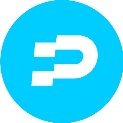 Fokus på forsvarlig drift også størst organisasjonskulturelle hemmer på operativt nivå, men i mindre grad enn på strategisk
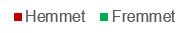 Q25: Tenk konkret på den nyeste innovasjonen på din arbeidsplass. Hvilke faktorer fremmet eller hemmet innovasjonen?
De som har innført minst én innovasjon siste to år, Difi 2018 (n=644). 
*Vet ikke og ikke relevant vises ikke.
Operativt nivå
Medarbeidernes medvirkning og internt samarbeid viktigste organisasjonskulturelle fremmere for kommunal innovasjon
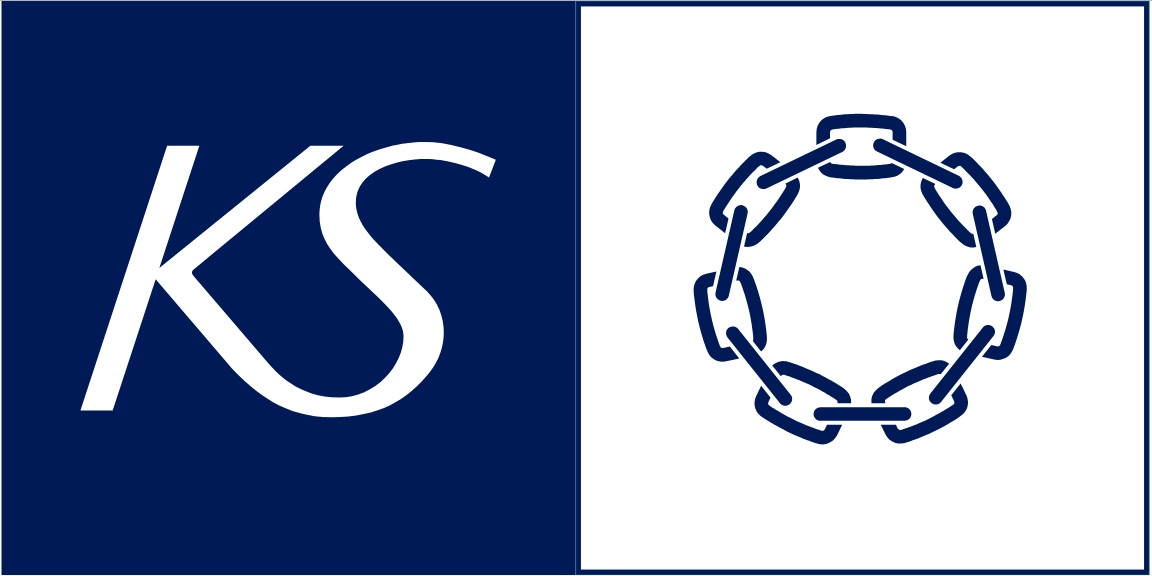 KS: Q13a: Tenk konkret på den nyeste innovasjonen på din arbeidsplass. Hvilke faktorer fremmet eller hemmet innovasjonen?
De som har innført minst én innovasjon siste to år, KS 2017 (n=1312). 
*Vet ikke og ikke relevant er holdt utenfor.
Organisasjonskultur og innovasjon
Operativt nivå
Organisasjonskultur og innovasjon 1
I denne delen har vi sett på andelene av utvalget som er helt eller delvis enig i at virksomheten har ulike organisasjonskulturelle trekk som er forventet å øke sannsynligheten for å ha innført innovasjon. Først vises utsagnene som er inkludert i de ulike modellene (slide 16). Etter dette vises funnene som ble gjort i innovasjonsbarometrene til COI og KS, før funnene for Difis innovasjonsbarometer presenteres. 

Analysene for Difis innovasjonsbarometer er først presentert med de samme 6 organisasjonskulturelle utsagnene som hos COI (slide 21), før grafen med samtlige 13 organisasjonskulturelle utsagn presenteres (slide 23). Det er her viktig å påpeke at denne analysen ikke kan påvise årsakssammenheng, men hvorvidt det foreligger samvariasjon eller ikke.
Når vi ser på de samme 6 utsagnene som hos COI, ser vi i motsetning til hos COI ingen tydelig forskjell i om virksomheten har innført minst én innovasjon de siste to årene, avhengig av hvor mange av de 6 organisasjonskulturelle trekkene som finnes på arbeidsplassen. 
Inkluderer vi derimot alle 13 utsagnene i spørsmålsbatteriet, ser vi en lignende tendens som hos COI (6 felles påstander) og KS (8 felles påstander); at andelen som har innført minst én innovasjon i løpet av de siste to årene øker når antall organisasjonskulturelle trekk som finnes på arbeidsplassen øker. I gruppen som er enig i 0-7 utsagn, har 73 % innført minst en innovasjon, og 27 % ikke innført noen innovasjon i løpet av de to siste år. Ser vi på gruppen som er enig i 8-10 utsagn, så har 84 % innført minst en innovasjon, og 16 % ikke innført noen innovasjon. Den siste gruppen er de som svarer at deres arbeidsplass innehar 11-13 av disse utsagnene. Her svarer 87 % at de har innført minst én innovasjon, og 13 % ikke innført innovasjon.


Som nevnt over er andelen som har innført minst én innovasjon høy uavhengig av antallet organisasjonskulturelle trekk som finne spå arbeidsplassen, og varierer mellom 73 % og 87 %. Dette er en forskjell på totalt 14 prosentpoeng mellom arbeidsplassene som har 0-7 av de organisasjonskulturelle trekkene, og de som har 11-13 av trekkene. I likhet med hos COI (Bech Lykkebo 2016*), forteller dette oss at organisasjonskulturen kan ha en betydning, men den er i seg selv ikke alt. 

Analysene i denne rapporten påviser ingen årsakssammenhenger. Det vil derfor ikke være mulig å si noe om det er arbeidsplasser med en bestemt organisasjonskultur som i større grad innfører nye innovasjoner eller om arbeidsplasser som jobber mye med innovasjon utvikler en spesiell organisasjonskultur (Bech Lykkebo 2016*).
*Bech Lykkebo, Ole (2016) INNOVATIONSBAROMETERET – Højere effektivitet og kvalitet i den offentlige sektor gennem innovation. København: Jurist- og Økonomiforbundets Forlag
Operativt nivå
De kulturelle trekkene som skal øke sannsynligheten for å ha gjennomført innovasjon
KS: 
Utsagn om organisasjonskultur i denne fremvisningen:
COI: 
Utsagn om organisasjonskultur i denne fremvisningen:
Difis samtlige utsagn:
Utsagn om organisasjonskultur i denne fremvisningen:
Difis 0-6 utsagn:
Utsagn om organisasjonskultur i denne fremvisningen:
«Vi verdsetter personer som kommer opp med nye ideer, selv om de ikke kan brukes»

«Vi arbeider alltid systematisk med å lære av våre feil»

«Det er lett for oss å gjenbruke løsninger fra andre arbeidsplasser»

«Vi opplever ingen problemer med å samarbeide internt på arbeidsplassen»

«Vi undersøker systematisk om våre løsninger virker»

«Vi går gjerne nye veier, selv om det er risiko for at det er feil vei»

«Vi arbeider systematisk med å finne og gjenbruke andres løsninger»

«Vi arbeider systematisk med å hente inn innbyggernes og/eller bedriftenes perspektiver og synspunkter»

«Det er lett for oss å ta pilotprosjekter ut i vanlig drift»
«Vi er gode til at samarbejde på tværs af arbeidspladsen»

«Vi går gerne nye veje, selv om der er risiko for, at det er den forkerte vej»

«Vi arbejder systematisk med at lære af vores fejl»

«Vi anerkender personer, der kommer med nye ideer, som ikke kan bruges»

«Vi oplever, at der er let at genbruge gode ideer, fra andre arbejdspladser»

«VI arbejder systematisk med at inddrage borgernes og/eller virksomhedernes perspektiver»

"Vi arbejder aktivt på at sammenligne os med andre lignende arbejdspladser»
«Vi opplever ingen problemer med å samarbeide internt på arbeidsplassen»

«Vi går gjerne nye veier, selv om det er en risiko for at det er feil vei»

«Vi arbeider alltid systematisk med å lære av våre feil»

«Vi verdsetter personer som kommer opp med nye ideer, selv om de ikke kan brukes»

«Det er lett for oss å gjenbruke løsninger fra andre arbeidsplasser»

«Vi arbeider systematisk med å hente inn innbyggernes og /eller bedriftenes perspektiver og synspunkter»

«Vi arbeider systematisk med å finne og gjenbruke andres nye løsninger»

«Når vi tar nye løsninger i bruk, gjør vi det som må til for å implementere dem i driften»

«Vi undersøker systematisk om våre løsninger virker»

«Medarbeidere som ikke leverer følges opp av sine ledere»

«Medarbeidere får konstruktive og ærlige tilbakemeldinger fra sine ledere»

«Hos oss verdsettes medarbeidere som tar initiativ til å forbedre tjenester og prosesser

«Vi har gode muligheter til å lære nye ting på jobben, både i arbeidshverdagen og videreutdannings- og kurstilbud.
«Vi opplever ingen problemer med å samarbeide internt på arbeidsplassen»

«Vi går gjerne nye veier, selv om det er en risiko for at det er feil vei»

«Vi arbeider alltid systematisk med å lære av våre feil»

«Vi verdsetter personer som kommer opp med nye ideer, selv om de ikke kan brukes»

«Det er lett for oss å gjenbruke løsninger fra andre arbeidsplasser»

«Vi arbeider systematisk med å hente inn innbyggernes og /eller bedriftenes perspektiver og synspunkter»
Operativt nivå
7 av 10 har svart seg helt eller delvis enig i 5-7 utsagn hos COI
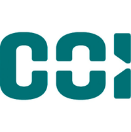 «Jo flere faktorer så som samarbejde, risikovillighed, anerkendelse og åbenhed, som organisationskulturen rummer ... jo større er sandsynligheden for, at arbejdspladsen er innovativ»
Prosenandelene av offentlige arbeidsplasser i Danmark som faller inn under de tre kategoriene. 2 % av arbeidsplassene er helt eller delvis enig i 0-2 utsagn om organisasjonskulturen, 27 % er helt eller delvis enig i 3-4 og 71 % er helt eller delvis enig i 5-7 av utsagnene. 

Hypotesen er at jo flere av disse utsagnene som organisasjonen ”rommer”, altså de svarer seg enig i, jo større er sannsynligheten for innovasjon.
Alle, n=1144 (Dessverre har vi ikke nøyaktige tall på antallet som er i kategoriseringene for antall utsagn de er enige i)
* Andelene er basert på om respondenten har svart Helt eller Delvis enig på utsagnene.
Operativt nivå
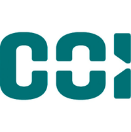 Økning i sannsynligheten for å ha innført innovasjon med antall utsagn respondenten er enig i
«Jo flere faktorer så som samarbejde, risikovillighed, anerkendelse og åbenhed, som organisationskulturen rummer ... jo større er sandsynligheden for, at arbejdspladsen er innovativ»
Gjennomsnitt 86 % (alle)
Andelene fra forrige slide er her krysset med om det er innført innovasjon eller ikke. Det COI skriver er jo flere faktorer om samarbveid, risikovillighet, anerkjennelse og åpenhet som organisasjonskulturen rommer, jo større er sannsynligheten for at arbeidsplassen er innovativ. 
Her er det viktig å være obs på fåtallet arbeidsplasser som er helt eller delvis enig i 0-2 utsagn.
Alle, n=1144 (Dessverre har vi ikke nøyaktige tall på antallet som er i kategoriseringene for antall utsagn de er enige i)
* Andelene er basert på om respondenten har svart Helt eller Delvis enig på utsagnene.
Operativt nivå
Likt med COIs gjennomføring, øker sannsynligheten for å ha gjennomført minst en innovasjon, med antall organisasjonskulturelle utsagn respondenten er enig i
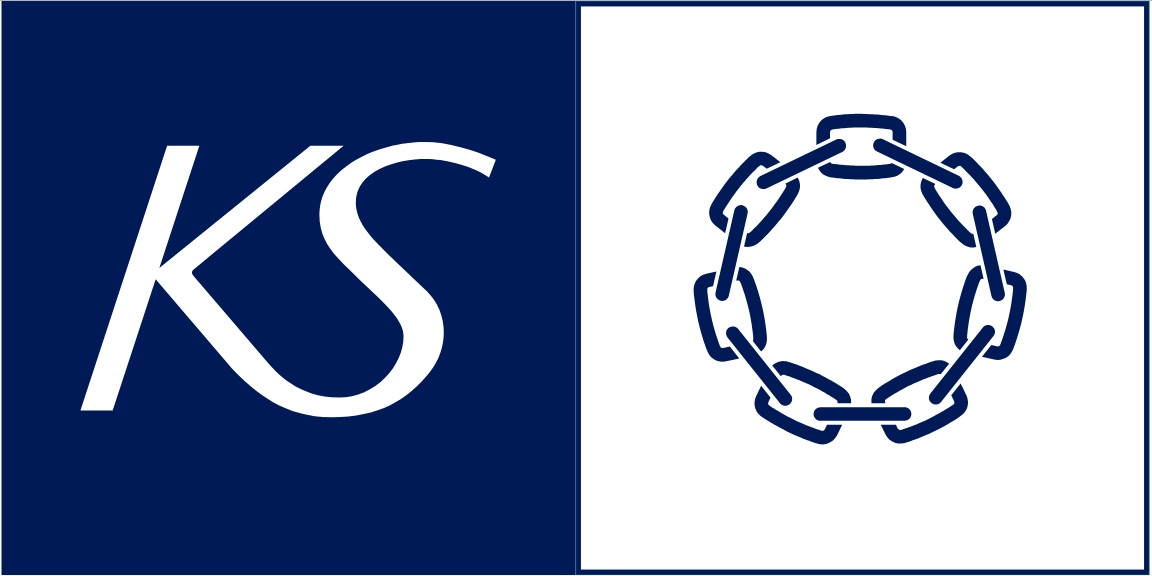 Gjennomsnitt 74 % (alle)
Her ser vi samme grafer for KS, som de to foregående slidene for COI. Som overskriften sier, så øker sannsynligheten for at arbeidsplassen er innovativ, jo flere faktorer som samarbeid, risikovillighet, anerkjennelse og åpenhet som organisasjonskulturen rommer.
KS: Q14 Hvor enig eller uenig* er du i følgende utsagn om din arbeidsplass? Koblet med om innovasjon er innført de siste to årene Q4Alle, n=1786 (Dessverre har vi ikke nøyaktige tall på antallet som er i kategoriseringene for antall utsagn de er enige i)* Andelene er basert på om respondenten har svart Helt eller Delvis enig på utsagnene.
Operativt nivå
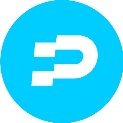 Over halvparten er enige i 5-6 av de utvalgte organisasjonskulturelle utsagnene0-6 utsagn i Q31
I denne figuren har vi gjort lignende analyse som COI gjorde i deres rapport. Vi har valgt ut 6 utsagn som var blant COIs 7 utsagn, og delt disse opp i samme kategorier. I Difis gjennomføring er det 7 % av arbeidsplassene som har svart helt eller delvis enig i 0-2 av disse utsagnene, 41 % på 3-4, og 52 % på 5-6 av de utvalgte utsagnene. 
Disse kategoriene krysser vi med om arbeidsplassen har innført innovasjon eller ikke på neste slide.

Igjen er dette et utvalg utsagn, hvis tilstede på en arbeidsplass, tilsynelatende skal øke sannsynligheten for at arbeidsplassen er innovativ.
Q31 Hvor enig eller uenig* er du i følgende utsagn om din arbeidsplass? 
Base: n=762
* Andelene er basert på om respondenten har svart Helt eller Delvis enig på utsagnene.
Operativt nivå
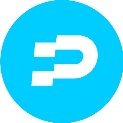 Liten forskjell mellom kategoriene for antall utsagn enige i, i forhold til om de har innført innovasjon de siste to år eller ikke når vi ser på  de 6 utvalgte utsagnene0-6 utsagn i Q31
Her ser vi hvordan prosentandelene som har innført innovasjon de siste to årene, innenfor de tre kategoriene fra forrige slide. I dette utvalget er det som nevnt kun 6 utsagn med, basert på COI sin analyse. I dette utvalget er det tilsynelatende ingen forskjell mellom gruppene, da den statistiske usikkerheten er for stor til å trekke noen konklusjoner.
Gjennomsnitt 85 % (alle)
Q31 Hvor enig eller uenig* er du i følgende utsagn om din arbeidsplass? Koblet med forbedret med om innovasjon er innført de siste to årene Q4
Base: n=762
* Andelene er basert på om respondenten har svart Helt eller Delvis enig på utsagnene.
Operativt nivå
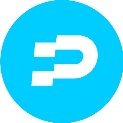 Over halvparten har svart at de er helt eller delvis enig i 11-13 av de organisasjonskulturelle utsagneneAlle utsagn i Q31
Hva viser vi her?
I denne fremvisningen er alle utsagn i spørsmål 31 inkludert.

Det figurene viser er andelen av arbeidsplassene som er helt eller delvis enige i en forhåndsbestemt andel av utsagnene, hhv. 0-7, 8-10 og 11-13 utsagn.

Figuren på neste side viser andelen av arbeidsplasser som faller innenfor de tre overnevnte kategoriene som har innført innovasjon de siste to årene. For arbeidsplasser som er helt eller delvis enige i 0-7 utsagn i spørsmål 31, har 73 % innført minst en innovasjon de siste to årene. Blant de som er helt eller delvis enig i 11-13 av disse utsagnene, har 87 % innført minst én innovasjon i løpet av de to siste årene.
I denne figuren har vi derimot tatt med alle 13 utsagnene som var med i Difis undersøkelse. Disse er kategorisert inn i følgende grupper: Helt eller delvis enig i 0-7 utsagn, hvor 9 % av arbeidsplassene faller under, helt eller delvis enig i 8-10 utsagn hvor 36 % av de spurte arbeidsplassene er under, og om de er helt eller delvis enig i 11-13 utsagn hvor de resterende 54 % faller under. 

Hvordan prosentandelene for om det er innført minst én innovasjon er i disse kategoriene ses på neste slide.
Q31 Hvor enig eller uenig* er du i følgende utsagn om din arbeidsplass?
Base: n=762
* Andelene er basert på om respondenten har svart Helt eller Delvis enig på utsagnene.
Operativt nivå
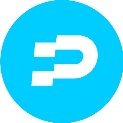 Økning i sannsynligheten for å være innovative, jo flere av de organisasjonskulturelle faktorene som befinner seg på arbeidsplassenAlle utsagn i Q31
Når vi inkluderer alle utsagnene er forskjellene noe større mellom de med færrest utsagn de er helt eller delvis enig i, og de med flest utsagn de er enig i. 
Gjennomsnittet faller tett på kategoriene med flest utsagn. Dette er fordi 91 % av utvalget faller innenfor disse to. 

Som hos COI ser det ut til at jo flere av de målte faktorene som organisasjonen rommer, jo større er sannsynligheten for å være innovativ.
Gjennomsnitt 85 % (alle)
Hva viser vi her?
I denne fremvisningen er alle utsagn i spørsmål 31 inkludert.

Det figurene viser er andelen av arbeidsplassene som er helt eller delvis enige i en forhåndsbestemt andel av utsagnene, hhv. 0-7, 8-10 og 11-13 utsagn.

Figur 2 viser andelen av arbeidsplasser som faller innenfor de tre overnevnte kategoriene som har innført innovasjon de siste to årene. For arbeidsplasser som er helt eller delvis enige i 0-7 utsagn i spørsmål 31, har 73 % innført minst en innovasjon de siste to årene. Blant de som er helt eller delvis enig i 11-13 av disse utsagnene, har 87 % innført minst én innovasjon i løpet av de to siste årene.
Q31 Hvor enig eller uenig* er du i følgende utsagn om din arbeidsplass? Koblet med forbedret med om innovasjon er innført de siste to årene Q4
Base: n=762
* Andelene er basert på om respondenten har svart Helt eller Delvis enig på utsagnene.
Operativt nivå
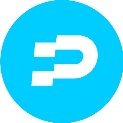 Faktorer som fremmet eller hemmet mot antall utsagn de er helt eller delvis enig i
I denne sliden har vi krysset besvarelsen på utvalgte faktorer om bedriften som omhandler organisasjonskultur og om disse hemmet eller fremmet innovasjonsarbeidet med den siste innovasjonen, med antallet utsagn de er helt eller delvis enig i. Det vi ser er at med en økning i antallet utsagn om organisasjonskulturen som respondenten er helt eler delvis enig i, svarer de i større grad at faktorene fremmet arbeidet med den siste innovasjonen. 

Eksempelvis kan vi se på medarbeidernes deltakelse, hvor 58 % av arbeidsplassene som er helt eller delvis enig i 0-7 av utsagnene, svarer at medarbeidernes deltakelse fremmet arbeidet med den siste innovasjonen, mot 89 % av de som er helt eller delvis enig i 11-13 av utsagnene.
Q31 Hvor enig eller uenig* er du i følgende utsagn om din arbeidsplass? Krysset med Q25: Tenk på den nyeste innovasjonen på din arbeidsplass. Hvilke faktorer fremmet eller hemmet innovasjonen? – Utvalg av utsagnene som omhandler organisasjonskultur. 
Alle, n=644
* Andelen som har besvart helt eller delvis enig i utsagnene NB: Hemmer og fremmer spørsmålet er kun stilt til de som har innført innovasjon.
Organisasjonskultur og medarbeidernes rolle i innovasjonsprosessen
Operativt nivå
Organisasjonskultur og medarbeidernes rolle i innovasjonsprosessen
Vi har også krysset antallet organisasjonskulturelle utsagn som befinner seg på arbeidsplassen mot om medarbeidere har igangsatt eller fremmet innovasjonsprosessen slik COI har gjort. COI har i sitt innovasjonsbarometer funnet at jo flere av de organisasjonskulturelle utsagnene som arbeidsplassen har, jo større sannsynlighet er det for at medarbeiderne har spilt en nøkkelrolle i innovasjonsprosessen (Bech Lykkebo & Steffensen 2017:16)*. 

Dette finner vi også i Difis innovasjonsbarometer. 60 % i gruppen som er enig i 0-7 utsagn, har svart at medarbeidere har igangsatt eller fremmet den nyeste innovasjonen på arbeidsplassen. I gruppen som er enig i 8-10 av disse utsagnene har 82 % svart at medarbeiderne har igangsatt eller fremmet, og hele 90 % av gruppen som er enig i 11-13 utsagn har svart dette.
*Bech Lykkebo, Ole & Steffensen, Tinne (2017) INNOVATIONSBAROMETER 2017 INNOVATION SKABER KVALITET OG EFFEKTIVITET I DEN OFFENTLIGE SEKTOR København: Center for Offentlig innovation.
Operativt nivå
COI: Medarbeidere spiller en nøkkelrolle i innovasjonsprosessen
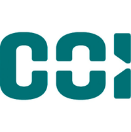 Utsagn om organisasjonskultur i denne fremvisningen:
«Vi er gode til at samarbejde på tværs af arbeidspladsen»

«Vi går gerne nye veje, selv om der er risiko for, at det er den forkerte vej»

«Vi arbejder systematisk med at lære af vores fejl»

«Vi anerkender personer, der kommer med nye ideer, som ikke kan bruges»

«Vi oplever, at der er let at genbruge gode ideer, fra andre arbejdspladser»

«VI arbejder systematisk med at inddrage borgernes og/eller virksomhedernes perspektiver»
I denne grafen har COI sett på andelen som har svart at medarbeiderne enten har igangsatt eller fremmet innovasjon på arbeidsplassen fordelt på om de er helt eller delvis enig på 0-2 utsagn, 3-4 utsagn, og 5-6 av utsagnene på venstre side av denne sliden. Det figuren viser er at i 73 % av arbeidsplassene som er helt eller delvis enig i 0-2 utsagn, har medarbeidere igangsatt eller fremmet innovasjonen, mot i 94 % av arbeidsplassene som er helt eller delvis enig i 5-6 av utsagnene.

COI skriver at organisasjonskulturen har betydning for hvor stor andel av deres innovasjoner som er medarbeiderdrevet. Enklere forklart innebærer dette at jo flere innovasjonsgunstige forhold som er tilstede på den offentlige arbeidsplassen, jo hyppigere bidrar medarbeiderne til innovasjon.

NB: COI har ikke oppgitt prosentandelene som faller inn under de tre kategoriene. Dette er derfor ikke inkludert i denne sliden.
Alle, n=1942
* Andelene er basert på om respondenten har svart Helt eller Delvis enig på utsagnene.
Operativt nivå
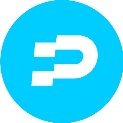 Medarbeidere spiller en nøkkelrolle i innovasjonsprosessen0-6 utsagn i Q31
Gjennomsnitt 85 % (alle som har innført minst én innovasjon)
Disse grafene viser om medarbeidere har igangsatt eller fremmet den siste innovasjonen på arbeidsplassen fordelt på hvor mange av utsagnene de er helt eller delvis enig i. Kategoriseringen er basert på de samme seks utsagnene som hos COI (se slide 16).

I likhet med hos COI øker andelen i Difis innovasjonsbarometer som har svart at medarbeiderne har igangsatt eller fremmet innovasjonen på arbeidsplassen, med antallet av de organisasjonskulturelle trekkene som er til stedet på arbeidsplassen.
Q31 Hvor enig eller uenig* er du i følgende utsagn om din arbeidsplass? Krysset med om medarbeidere igangsatt (Q10) eller fremmet arbeidet med den siste innovasjonen i stor eller noen grad (Q25) (Her er det kun med de som har innført minst én innovasjon i løpet av de to siste år)
Base: n=644
* Andelene er basert på om respondenten har svart Helt eller Delvis enig på utsagnene.
Operativt nivå
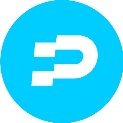 Medarbeidere spiller en nøkkelrolle i innovasjonsprosessenAlle utsagn i Q31
Hva viser vi her?
I denne fremvisningen er alle utsagn i spørsmål 31 inkludert.

Det figurene viser er andelen av arbeidsplassene som er helt eller delvis enige i en forhåndsbestemt andel av utsagnene, hhv. 0-7, 8-10 og 11-13 utsagn.

Figuren på neste side viser andelene innenfor disse tre kategoriene, som sier at medarbeidere har igangsatt eller fremmet innovasjon på arbeidsplassen.
I denne figuren har vi inkludert alle de 13 utsagnene som var med i Difis undersøkelse. Disse er kategorisert i følgende grupper: Helt eller delvis enig i 0-7 utsagn (9 %), helt eller delvis enig i 8-10 utsagn (36 %), og om de er helt eller delvis enig i 11-13 utsagn (54 %)
Q31 Hvor enig eller uenig* er du i følgende utsagn om din arbeidsplass? Krysset med om medarbeidere igangsatt (Q10) eller fremmet arbeidet med den siste innovasjonen i stor eller noen grad (Q25) (Her er det kun med de som har innført minst én innovasjon i løpet av de to siste år)
Base: n=644
* Andelene er basert på om respondenten har svart Helt eller Delvis enig på utsagnene.
Operativt nivå
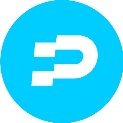 Medarbeidere spiller en nøkkelrolle i innovasjonsprosessenAlle utsagn i Q31
Her har vi sett på andelen som har svart at medarbeidere har igangsatt eller fremmet innovasjon på arbeidsplassen fordelt på om de er helt eller delvis enig i 0-7 utsagn, 8-10 utsagn, eller 11-13 utsagn i spørsmål 31. 

Figuren viser at på 60 % av arbeidsplassene som er enig i 0-7 av de 13 utsagnene har medarbeidere igangsatt eller fremmet arbeidet med den siste innovasjonen. For arbeidsplassene som er enig i 11-13 av utsagnene har 90 % svart at medarbeidere har igangsatt eller fremmet arbeidet med den siste innovasjonen.
Hva viser vi her?
Gjennomsnitt 85 % (alle som har innført minst én innovasjon)
I denne fremvisningen er alle utsagn i spørsmål 31 inkludert.

Det figurene viser er andelen av arbeidsplassene som er helt eller delvis enige i hhv. 0-7, 8-10 og 11-13 utsagn i spørsmål 31.
Q31 Hvor enig eller uenig* er du i følgende utsagn om din arbeidsplass? Krysset med om medarbeidere igangsatt (Q10) eller fremmet arbeidet med den siste innovasjonen i stor eller noen grad (Q25) (Her er det kun med de som har innført minst én innovasjon i løpet av de to siste år)
Base: n=644
* Andelene er basert på om respondenten har svart Helt eller Delvis enig på utsagnene.
Vedlegg
Operativt nivå
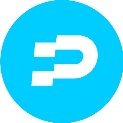 Sammendrag om vedleggene
I følgende slides har vi lagt ved en diffmatrise og en tabell som viser en t-test. Forklaringen av t-testen kommer etter tabellen, og går grundig igjennom hva vi ser. 

En diffmatrise, eller «differansematrise», viser hvordan ulike gruppers svar avviker fra gjennomsnittet av de spurte. Denne matrisen ikke viser årsakssammenheng, men er en grafisk fremvisning av en krysstabell. I vårt tilfelle viser diffmatrisen andelsforskjeller i om respondentene er helt eller delvis enige i at organisasjonskulturelle trekk som skal være innovasjonsfremmende eksisterer på arbeidsplassen fordelt på om arbeidsplassen ikke har innført noen innovasjon, om innovasjonen som er innført er kopiert/inspirert av andre, eller om innovasjonen som er innført er egenutviklet. Denne forskjellen presenteres som avviket fra gjennomsnittet. 

Diffmatrisen viser at arbeidsplassene som ikke har innført noen innovasjon sjeldnere enn snittet er helt eller delvis enig i flere av de organisasjonskulturelle utsagnene om arbeidsplassen. Størst forskjell finner vi i utsagnene «Vi går gjerne nye veier, selv om det er en risiko for at det er feil vei», «Vi arbeider systematisk med å finne og gjenbruke andres nye løsninger», «Når vi tar nye løsninger i bruk, gjør vi det som må til for å implementere dem i driften», «Vi har gode muligheter til å lære nye ting på jobben, både i arbeidshverdagen og videreutdannings- og kurstilbud», og «Vi undersøker systematisk om våre løsninger virker». Samtidig svarer arbeidsplassene i denne gruppen, oftere enn gjennomsnittet at de er helt eller delvis enig i «Vi opplever ingen problemer med å samarbeide på arbeidsplassen». 

Arbeidsplasser hvor den nyeste innovasjonen som er innført er egenutviklet, svarer i større grad en snittet at de er helt eller delvis enig i blant annet følgende utsagn; «Vi arbeider systematisk med å finne og gjenbruke løsninger fra andre arbeidsplasser», «Vi arbeider systematisk med å hente inn innbyggernes og /eller bedriftenes perspektiver og synspunkter», «Vi undersøker systematisk om våre løsninger virker», og «Vi arbeider alltid systematisk med å lære av våre feil».

I gruppen hvor den nyeste innovasjonen som er innført er kopiert eller inspirert av andre, så ligger gruppen nær snittet for de fleste utsagnene.
Operativt nivå
Diffmatrise: Virksomheter med egenutviklet innovasjon arbeider oftere enn gjennomsnittet med å systematisk finne og gjenbruke andres løsninger
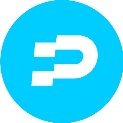 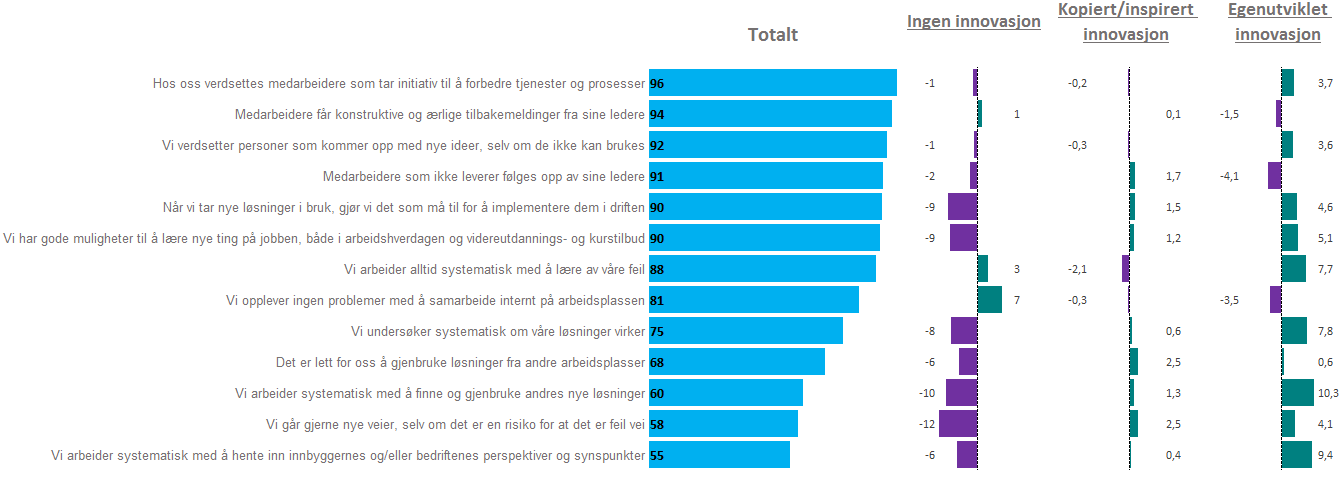 Forklaring følger på neste side.
Tallene under de tre kategoriene gjenspeiler kategorienes differanse fra det totale gjennomsnittet for hver påstand. Det vil si at ved et minustegn etter en påstand, vil den korresponderende kategorien ha svart lavere enn gjennomsnittet. Ved plusstegn er det høyere andel som har svart den påstanden enn gjennomsnittet.
Operativt nivå
Diffmatrise: Virksomheter med egenutviklet innovasjon arbeider oftere en gjennomsnittet med å systematisk finne og gjenbruke andres løsninger.
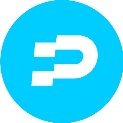 Kategorisert utfra om de har innført innovasjon eller ikke og om innovasjonen er kopiert/inspirert eller egenutviklet.

Ingen innovasjon innført (n=118)
- arbeidsplasser som i større grad rapporterer at de jobber systematisk med lære av feil og at de ikke opplever problemer med å samarbeide internt på arbeidsplassen. 
- de rapporterer i mye mindre grad at de tar i bruk nye løsninger, at de lærer nye ting på jobb, at de systematisk undersøker om deres løsninger fungerer og at de går nye veier/tar risiko.

Kopiert eller inspirert innovasjon (n=465)
Mellomkategori som er lite differensiert. 
- de rapporter i større grad at de går nye veier/tar risiko, at det er lett å gjenbruke løsninger fra andre arbeidsplasser
- rapporterer i mindre grad at de arbeider systematisk med å lære av egne feil

Egenutviklet innovasjon (n=100)
veldig differensierte
- rapporterer i sterk grad i systematisk hente inn innbyggernes/bedriftens perspektiver og synspunkter, arbeider systematisk med å lære av egne feil, og undersøker systematisk om deres løsninger fungerer
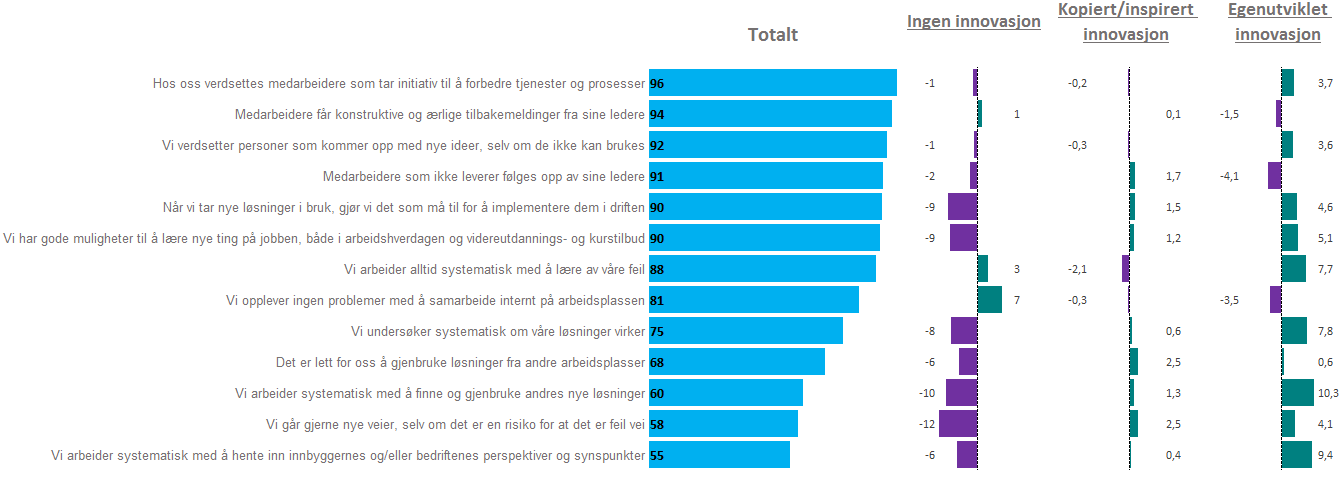 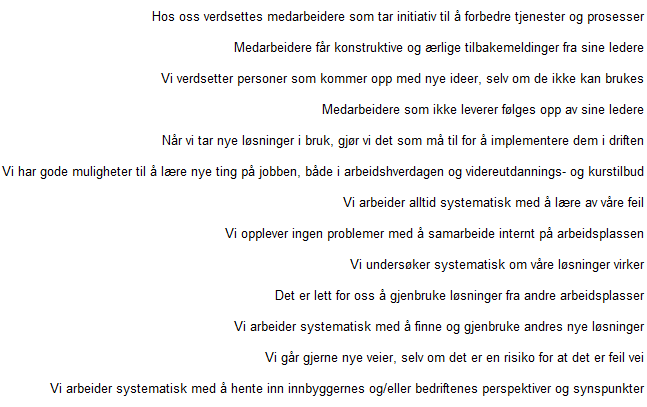 Tallene under de tre kategoriene gjenspeiler kategorienes differanse fra det totale gjennomsnittet for hver påstand. 
Det vil si at ved et minustegn etter en påstand, vil den korresponderende kategorien ha svart lavere enn gjennomsnittet. Ved plusstegn er det høyere andel som har svart den påstanden enn gjennomsnittet.
Operativt nivå
Korrespondansanalyse: Virksomheter med egenutviklet innovasjon arbeider oftere enn gjennomsnittet med å systematisk finne og gjenbruke andres løsninger
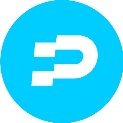 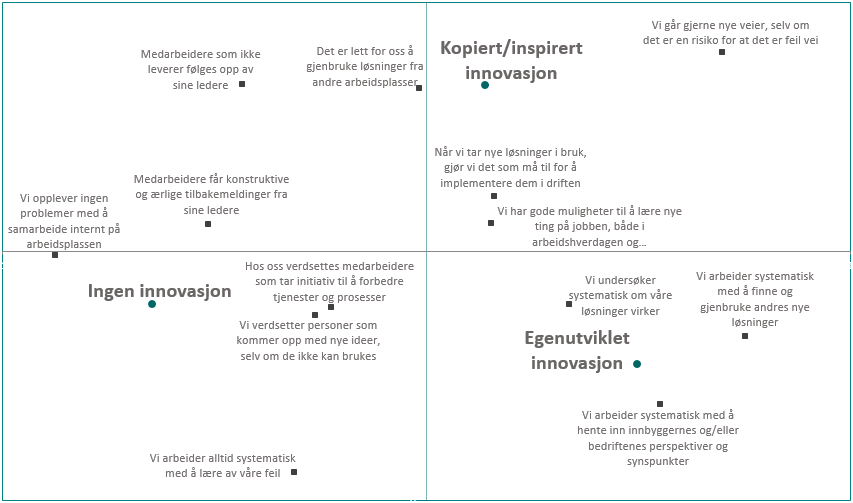 En grafisk fremstilling av diffmatrisen ovenfor. Grupper som skårer høyere på et utsagn relativt til resterende grupper vil få dette utsagnet plassert nært seg. 

Kategoriene er kategorisert på bakgrunn av om arbeidsplassen har innført minst én innovasjon i løpet av de to siste år eller ikke, og om innovasjonen er kopiert eller inspirert av andre, eller om den er egenutviklet.

Eksempelvis er arbeidsplasser i gruppen «Ingen innovasjon»  mer enige i at «vi opplever ingen problemer med å samarbeid internt på arbeidsplassen»